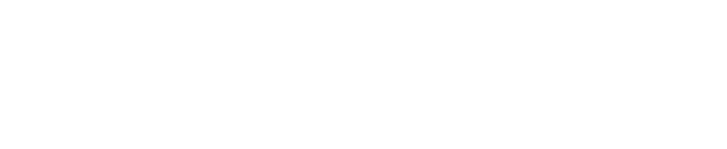 Urban Mission and the use of Modern Media
Accelerating the Making of Disciples and planting of churches 
by the use of today´s technology
Urban Mission and the use of Modern Media
WHY
Urban Mission?
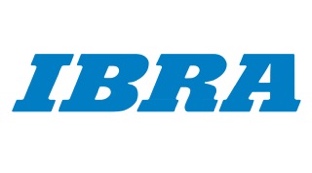 www.ibra.se
WHY Urban Mission?
IN 2022 THE LARGEST CITIES IN THE WORLD ARE:
Tokyo, Japan – the worlds most populous cityPopulation: 37 million
Delhi, India – the second most populous cityPopulation: 31.1 million
Shanghai, ChinaPopulation: 27,7 million
Sao Paulo, BrazilPopulation: 22.2 million
Mexico City, MexicoPopulation: 21.9 million
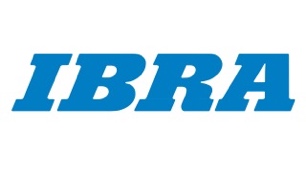 www.ibra.se
WHY Urban Mission?
The Top 10 Biggest Cities By Population In 2050:

Mumbai (Bombay), India – 42,403,631
Delhi, India – 36,156,789
Dhaka, Bangladesh – 35,193,184
Kinshasa, Democratic Republic of the     Congo – 35,000,361
Kolkata (Calcutta), India – 33,042,208
Lagos, Nigeria – 32,629,709
Tokyo, Japan – 32,621,993
Karachi, Pakistan – 31,696,042
New York City-Newark, USA – 24,768,743
Mexico City, Mexico – 24,328,738
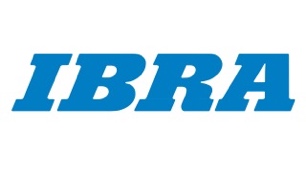 www.ibra.se
WHY Urban Mission?
THE TOP 10 BIGGEST CITIES BY POPULATION IN 2075 ARE EXPECTED TO BE:

Kinshasa, Democratic Republic of Congo – 58,424,142
Mumbai, India – 57,862,345
Lagos, Nigeria – 57,195,075
Delhi, India – 49,338,148
Dhaka, Bangladesh – 46,218,971
Kolkata, India – 45,088,111
Karachi, Pakistan – 43,373,574
Dar Es Salaam, United Republic of Tanzania – 37,484,980
Cairo, Egypt – 32,999,203
Manila, Philippines – 32,748,758
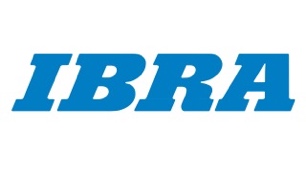 www.ibra.se
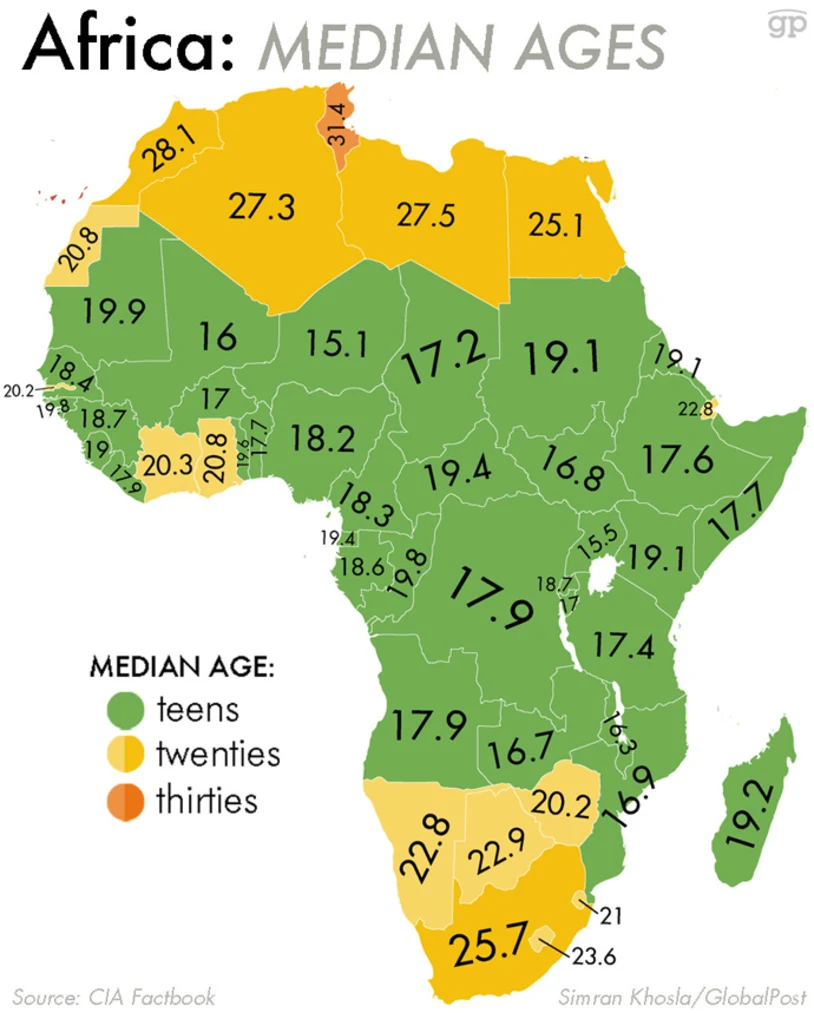 WHY Urban Mission?
AFRICA 
is a 
Young Continent
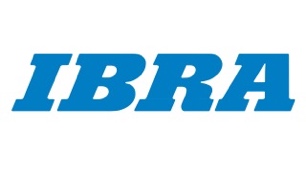 www.ibra.se
Urban Mission and the use of Modern Media
WHY
Modern Media?
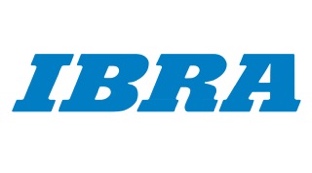 www.ibra.se
WHY Modern Media?
Almost 60% of the world’s population uses Social Media

2H31M 
Average Daily Time Spent on Social Media
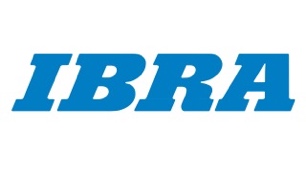 www.ibra.se
WHY Modern Media?
Global Figures by January 2023
Monthly Active Users
(in Millions)
Facebook 2,958
YouTube 2,514
WhatsApp 2,000
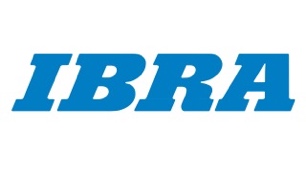 www.ibra.se
WHY Modern Media?
3.7million+ new videos uploaded daily
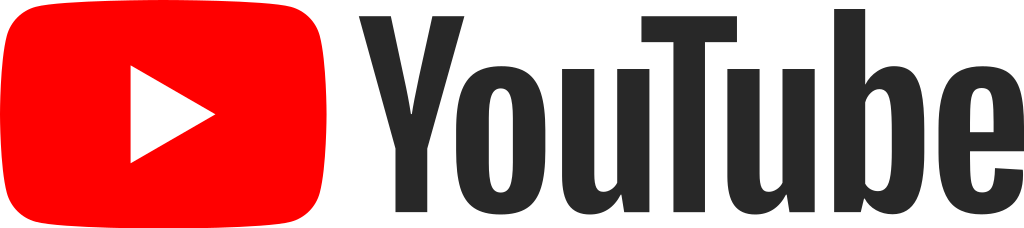 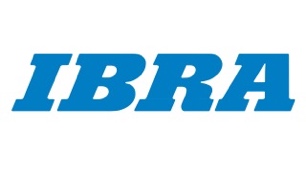 www.ibra.se
WHY Modern Media?
There are at least 800 million videos
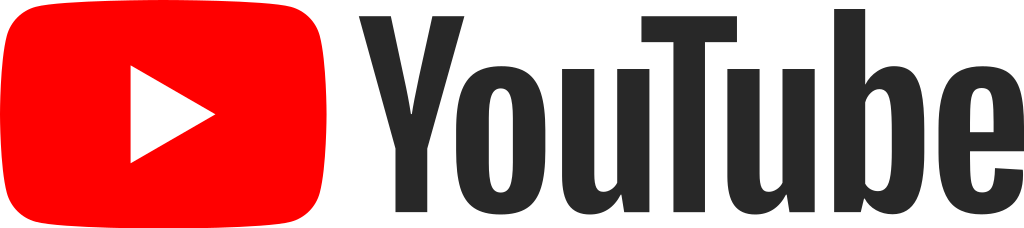 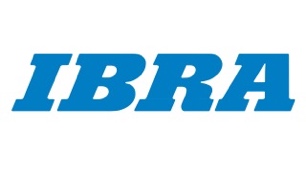 www.ibra.se
WHY Modern Media?
It would take
17,810 years
to watch every YouTube video?
And that’s assuming everyone stopped uploading new videos in the mean time!
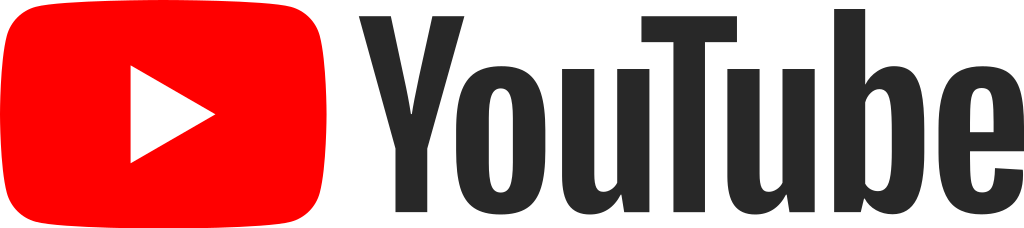 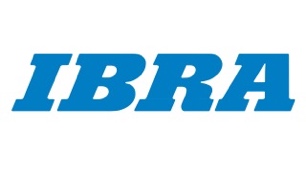 www.ibra.se
WHY Modern Media?
Today
OPINION FORMS DECISIONS 
MORE THAN FACTS
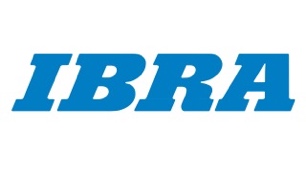 www.ibra.se
WHY Modern Media?
Most Followers on Instagram
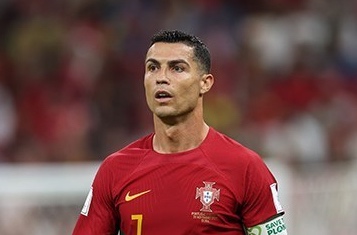 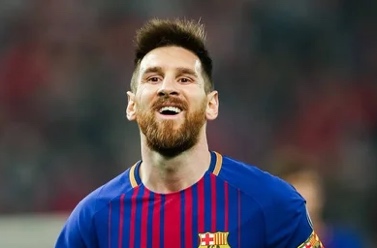 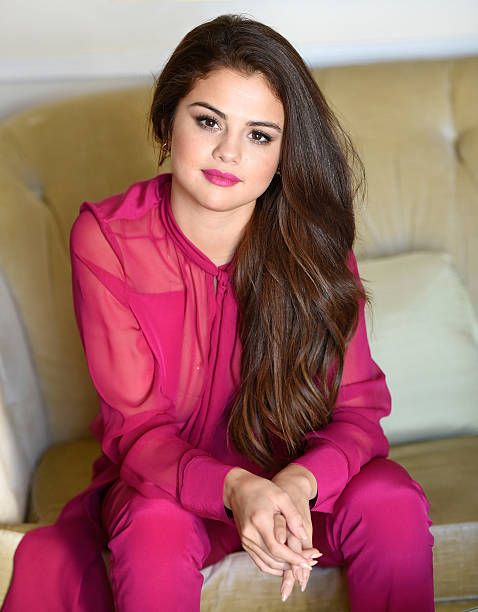 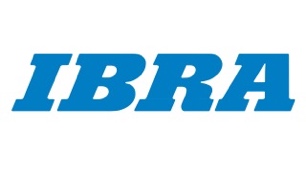 www.ibra.se
WHY Modern Media?
INFLUENCERS
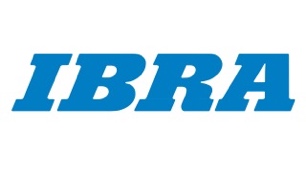 www.ibra.se
WHY Modern Media?
CULT

CULTURE

CULTIVATE
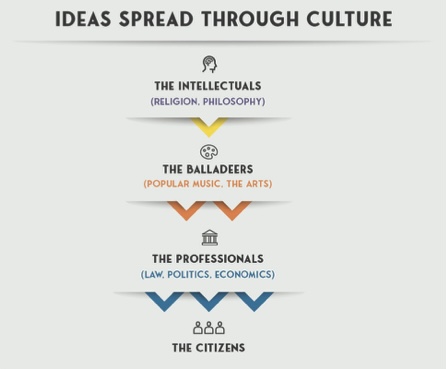 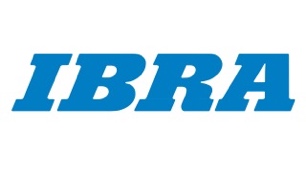 www.ibra.se
WHY Modern Media?
FAKE NEWS
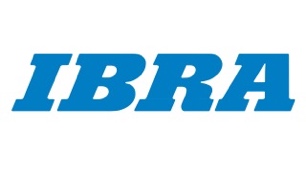 www.ibra.se
WHY Modern Media?
POST TRUTH
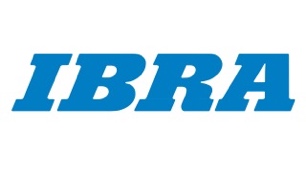 www.ibra.se
WHY Modern Media?
TRUST
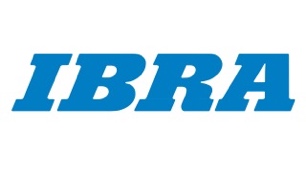 www.ibra.se
WHY Modern Media?
Almost 60% of the world’s population uses Social Media

2H31M 
Average Daily Time Spent on Social Media
DO YOU
REMEMBER
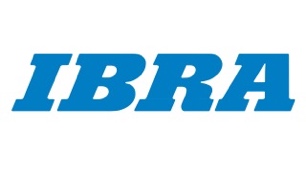 www.ibra.se
WHY Modern Media?
Almost 60% of the world’s population uses Social Media

2H31M 
Average Daily Time Spent on Social Media
MEET PEOPLE
WHERE THEY ARE
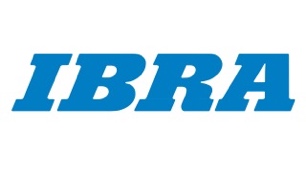 www.ibra.se
Urban Mission and the use of Modern Media
WHY
Making Disciples?
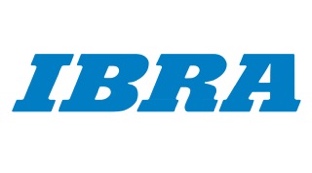 www.ibra.se
WHY Making Disciples?
God planned for a big 
FAMILY
from the beginning
1Joh.4:8 
GOD is LOVE
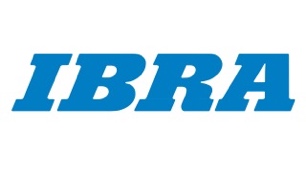 www.ibra.se
WHY Making Disciples?
JESUS
COMMANDED
US
Math.28:18-20
Great Commission
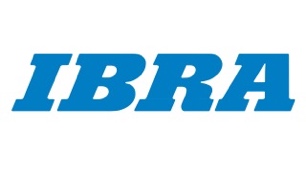 www.ibra.se
Urban Mission and the use of Modern Media
HOW
Do we make Disciples
In Urban context using Social Media?
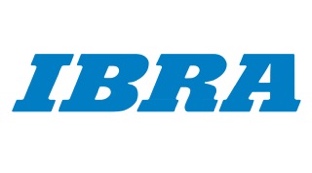 www.ibra.se
HOW do we Make Disciples in Urban context?
KNOW 
your 
AUDIENCE
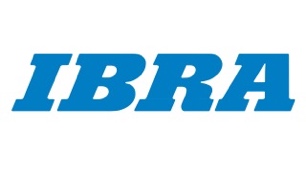 www.ibra.se
HOW do we Make Disciples in Urban context?
Age
Education
Religion
Interest
Needs
WHERE are they meeting?
GO to where they are!
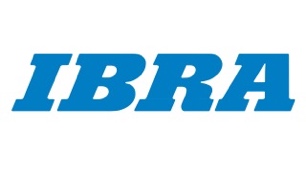 www.ibra.se
HOW do we Make Disciples in Urban context?
Paul knew his Audience
Acts.17:16-23
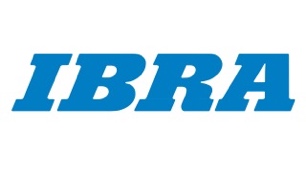 www.ibra.se
HOW do we Make Disciples in Urban context?
5
L
LOVE
LOOK
LISTEN
LEARN
LINK
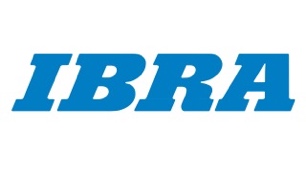 www.ibra.se
HOW do we Make Disciples in Urban context?
PARADIGM
SHIFT
From - Deliver a message
To - Explore/Discover together
From - The presenters perspective
To - Consumers needs
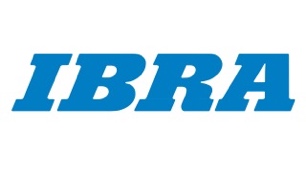 www.ibra.se
HOW do we Make Disciples in Urban context?
PARADIGM
SHIFT
From - Content controlled by the media developer
To - Content controlled by the user’s choice.
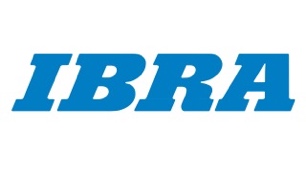 www.ibra.se
HOW do we Make Disciples in Urban context?
PARADIGM
SHIFT
New Media is seeker centric 
not program centric 
New Media is Interactive
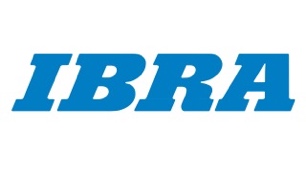 www.ibra.se
HOW do we Make Disciples in Urban context?
The INFORMATION 
Noise
1.13 billion 
Websites in the World
252,000 
new websites are created every day
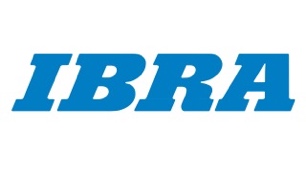 www.ibra.se
HOW do we Make Disciples in Urban context?
The INFORMATION 
Noise
300+ million 
photos get uploaded per day. 
510,000 
comments posted every day
293,000 
statuses updated.
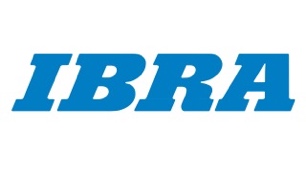 www.ibra.se
HOW do we Make Disciples in Urban context?
The INFORMATION 
Noise
30,000 
Internet radio stations
5000 
TV Channels LIVE from 180 countries (available on one website)
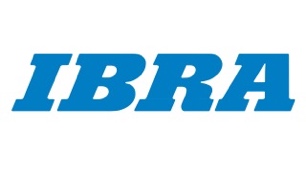 www.ibra.se
HOW do we Make Disciples in Urban context?
The INFORMATION 
Noise
800 million 
videos on YouTube. 3,7 Million new daily
4,4 million 
new blog posts are published every day across all platforms.
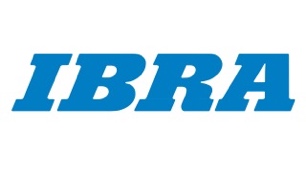 www.ibra.se
HOW do we Make Disciples in Urban context?
The INFORMATION 
Noise
WHY
Would someone listen to YOU?
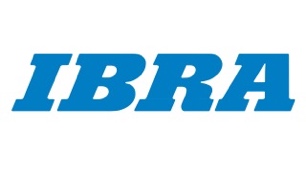 www.ibra.se
Social Media for Disciple Making
Learn How
Social Media is NOT PREACHING!
Not even Lecturing
Social Media is about….. 
Story telling
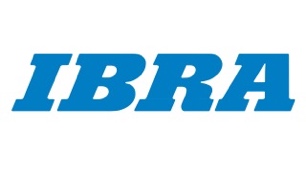 www.ibra.se
Social Media for Disciple Making
Learn How
Welcome people to Interact with YOUR story
Tell what is unique, exciting, relevant, worth discussing,
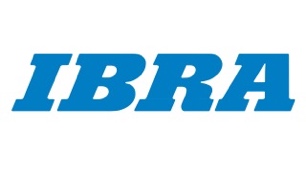 www.ibra.se
Social Media for Disciple Making
Learn How
Tell YOUR story within HIS (God’s) story
Give a glimpse how God fits into your story
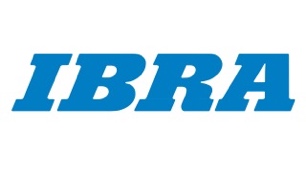 www.ibra.se
Social Media for Disciple Making
LISTEN
Monitor Social Media conversations.
What are people saying about the topic you want to get across?
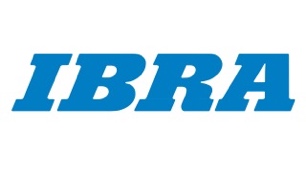 www.ibra.se
Social Media for Disciple Making
LISTEN
Pay attention to:
Needs
Challenges
Preferences
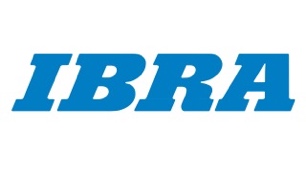 www.ibra.se
Social Media for Disciple Making
CREATE
Share:
Useful
Relevant
Engaging
content, that resonates with your audience
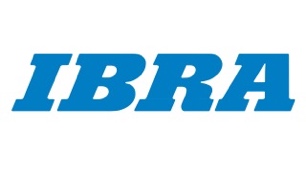 www.ibra.se
Social Media for Disciple Making
CREATE
Use:
Images
Videos
to capture attention and convey your message
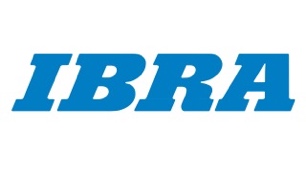 www.ibra.se
Social Media for Disciple Making
CREATE
Be short
Be Personal
Be Positive (The bigger YES!)
Encourage dialogue/comments
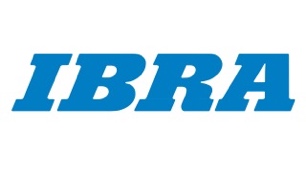 www.ibra.se
Social Media for Disciple Making
RESP
OND
Reply promptly to:
Comments
Questions
Messages
In a timely and respectful manner.
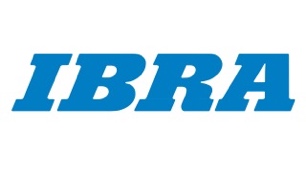 www.ibra.se
Social Media for Disciple Making
RESP
OND
Show appreciation
for 
Positive Feedback
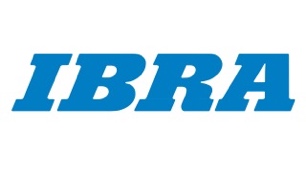 www.ibra.se
Social Media for Disciple Making
RESP
OND
Address Negative Comments
with 
EMPATHY 
and
PROFESSIONALISM
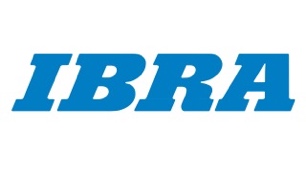 www.ibra.se
Social Media for Disciple Making
DIALO
GUE
Encourage conversations
Invite feedback
Share your own perspectives
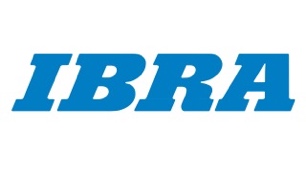 www.ibra.se
Social Media for Disciple Making
DIALO
GUE
ASK – “What will you do with what you have learned?” (How will you implement)
ASK – “Who will you tell what you have learned?”
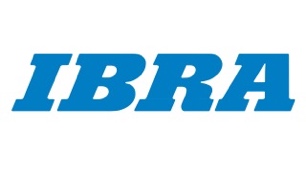 www.ibra.se
Social Media for Disciple Making
DIALO
GUE
Open the door to 
one on one conversation.
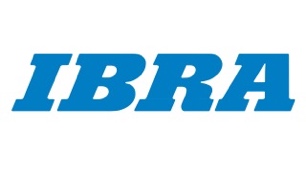 www.ibra.se
Social Media for Disciple Making
DIALO
GUE
When we deal with Biblical topics – Encourage formation of Discovery Bible Study group (online or off line)
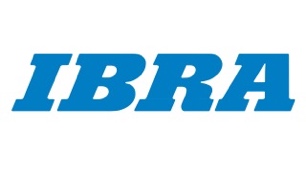 www.ibra.se
Social Media for Disciple Making
DIALO
GUE
Use hashtags # 
To increase visibility and reach a broader audience
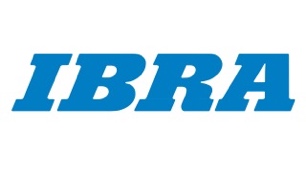 www.ibra.se
Social Media for Disciple Making
RELATIONSHIPS
ENGAGE with 
Influencers and Ambassadors of your MISSION
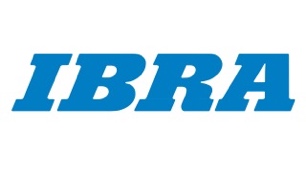 www.ibra.se
Social Media for Disciple Making
RELATIONSHIPS
COLLABORATE with them on campaigns
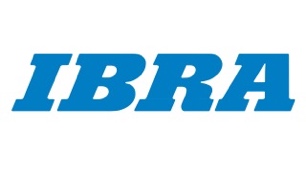 www.ibra.se
Social Media for Disciple Making
RELATIONSHIPS
SHARE 
their content, while acknowledging their contribution to your cause.
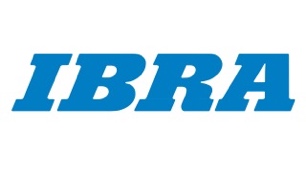 www.ibra.se
Social Media for Disciple Making
MEA
SURE
Use social media Analytics tools to track:
Likes
Shares
Comments
Mentions
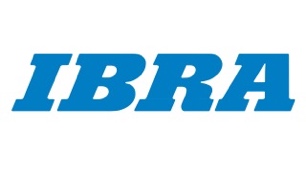 www.ibra.se
Social Media for Disciple Making
MEA
SURE
Use insights 
to adjust strategy and improve engagement over time.
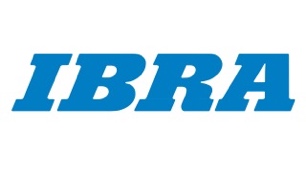 www.ibra.se
Social Media for Disciple Making
REME
MBER
Social Media
 is a 
TWO-WAY Conversation
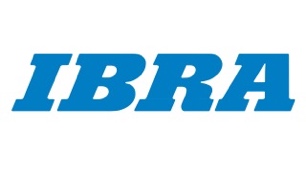 www.ibra.se
Social Media for Disciple Making
REME
MBER
Listen
Engage
Build Relationships
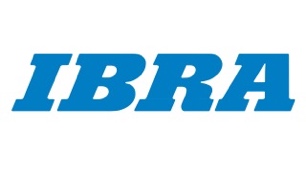 www.ibra.se
Social Media for Disciple Making
PLAN
Have a Plan
Publish Regularly
Respond Promptly.
Use available material
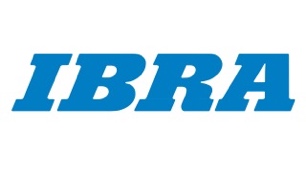 www.ibra.se
Social Media for Disciple Making
GO
Social Media happens in “Bubbles”.
Traditionally we try to pull people into our Bubbles.
Go OUT from your Bubble – Enter THEIR “Bubble”.
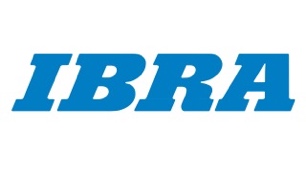 www.ibra.se
Social Media for Disciple Making
GO
Interact respectfully and lovingly in their space.
Ask QUESTIONS. 
Gently nudge the conversation to where you want it to go.
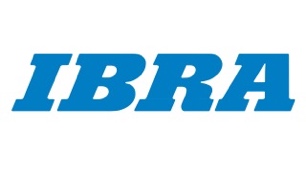 www.ibra.se
Social Media for Disciple Making
GO
Don’t see yourself as the producer

We can ALL produce content and interact in appropriate forums.
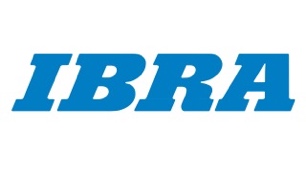 www.ibra.se
Social Media for Disciple Making
GO
Teach and mentor 
young people (your friends) to use these tools strategically to make Disciples among their friends. 

Model and share 
what you learn.
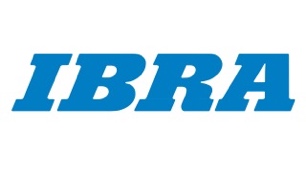 www.ibra.se
Social Media for Disciple Making
Make
DISCIPLES
Think Strategic
Think
The Disciple Journey
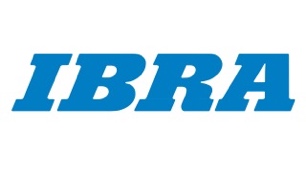 www.ibra.se
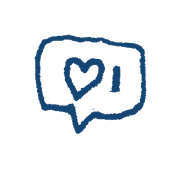 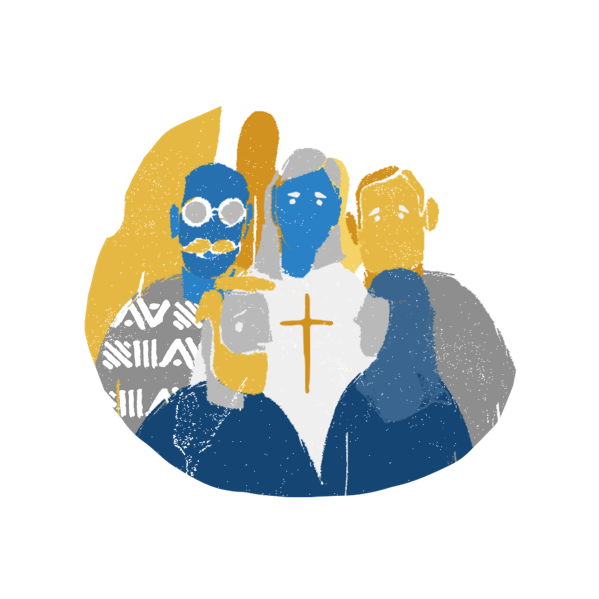 The Disciple Journey
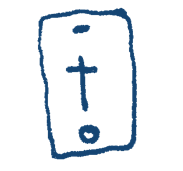 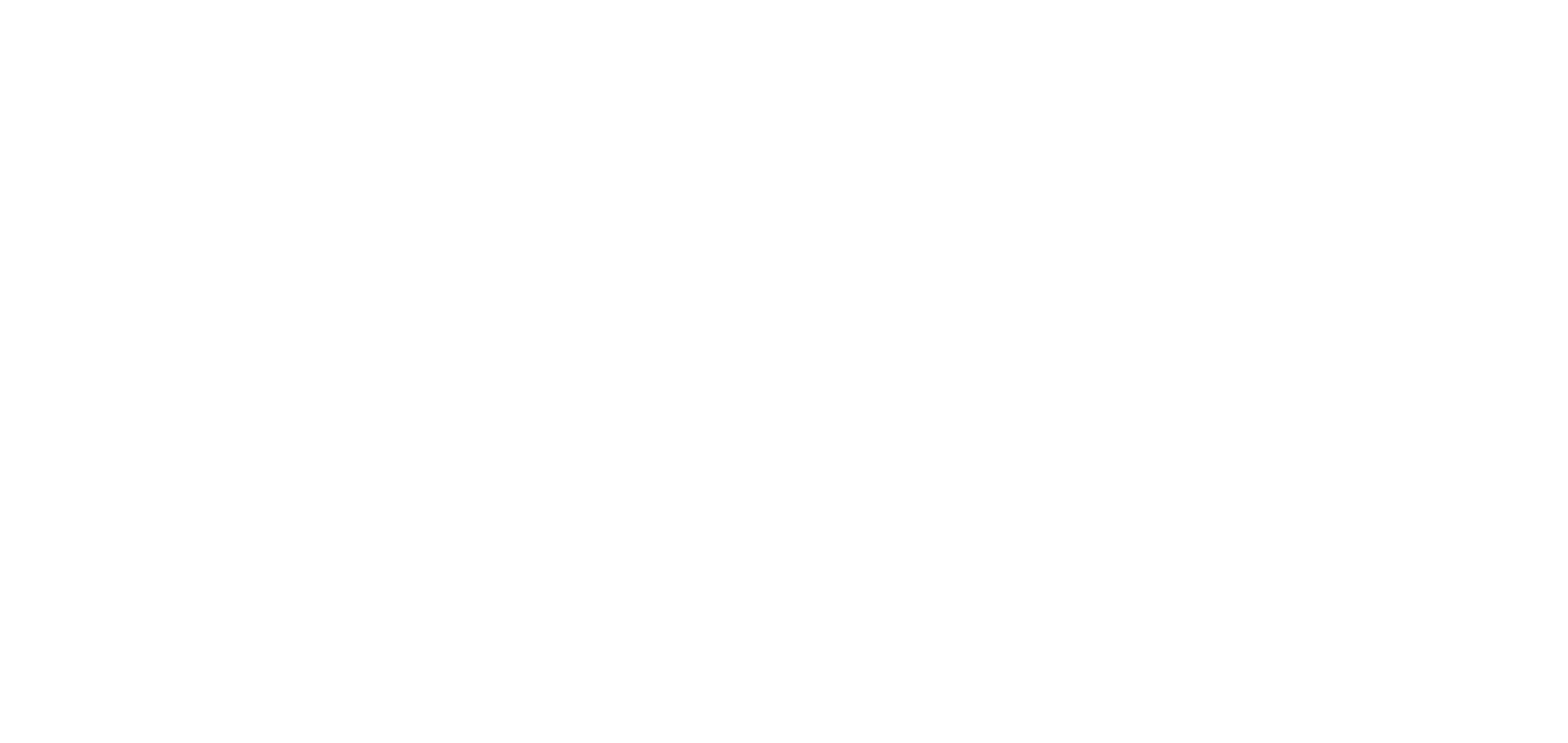 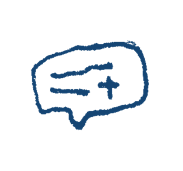 Multiplying Disciples
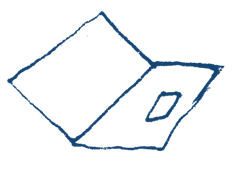 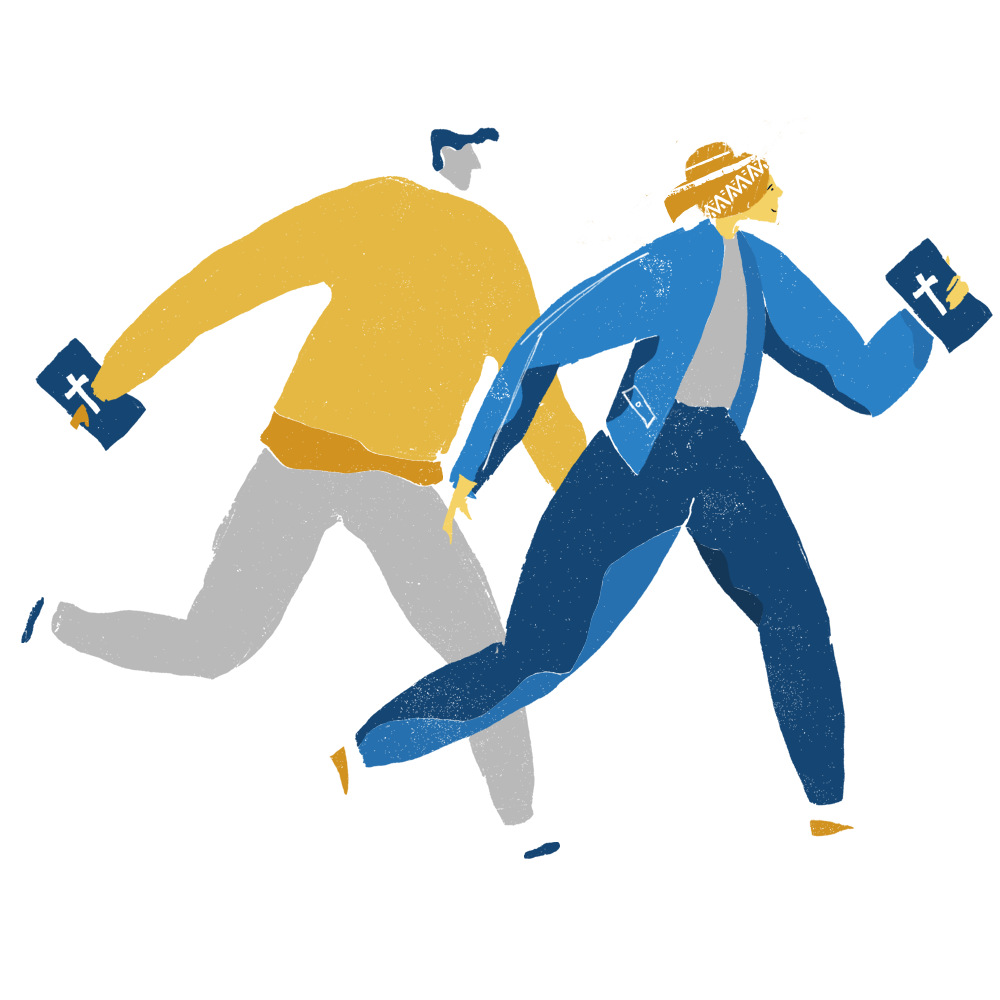 Plant Church
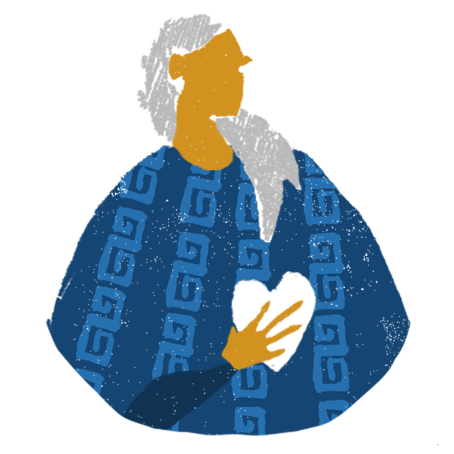 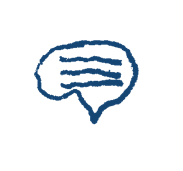 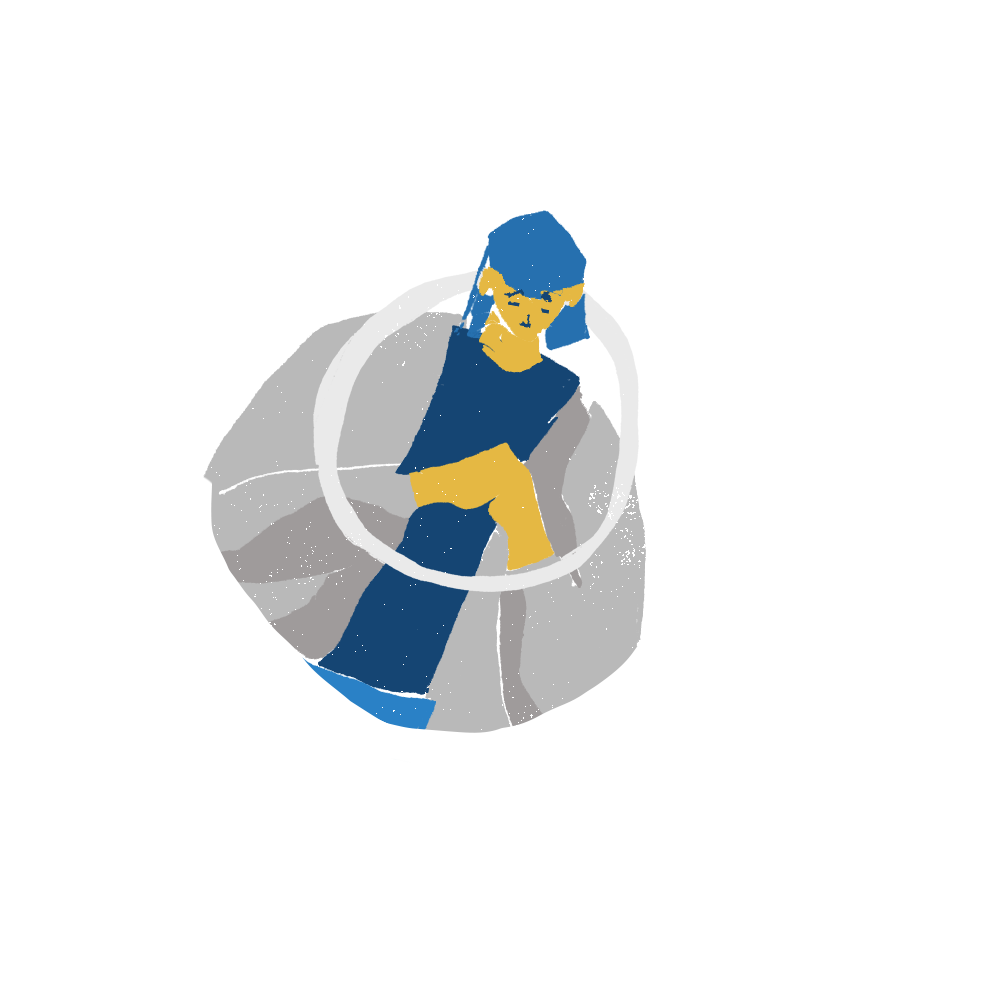 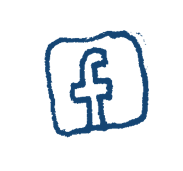 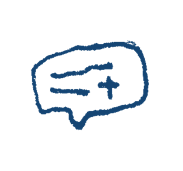 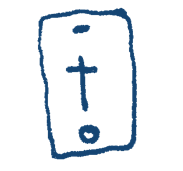 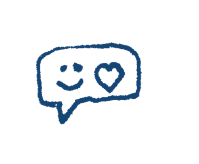 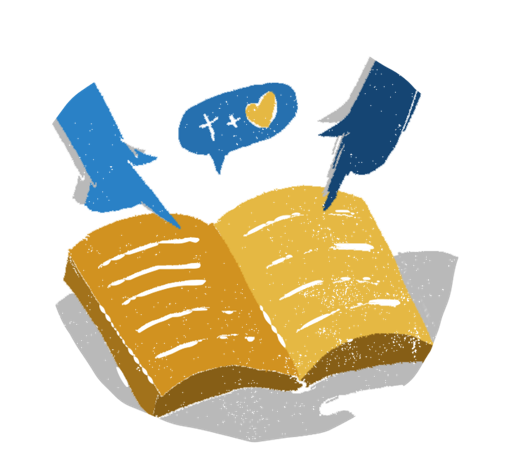 Strategic Prayer
Identify Key Persons
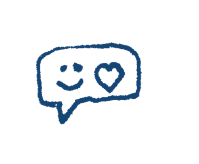 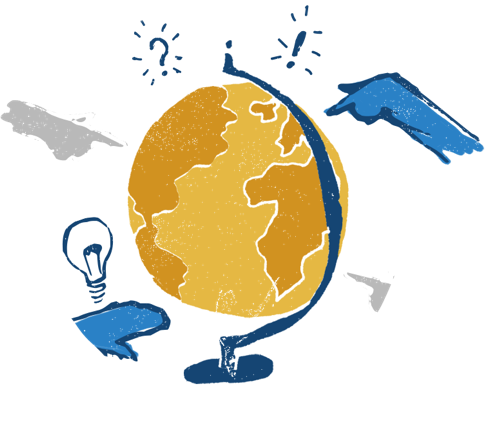 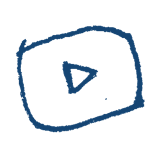 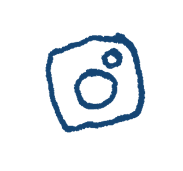 Develop Leaders
Discovery Bible Study Groups
Engage the Target Audience
[Speaker Notes: Manus:

Niclas: Behöver beskriva varför och DNA i manuset.]
Social Media for Disciple Making
Make
DISCIPLES
Online MUST at some point lead to Offline.
Real People
Real Relationships
Real DBS groups and churches
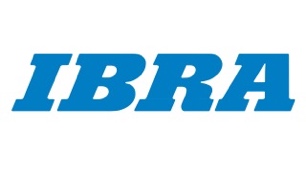 www.ibra.se
HOW do we Make Disciples in Urban context?
Make
DISCIPLES
Keep the 
FOCUS
right!
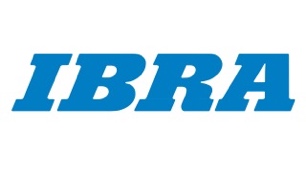 www.ibra.se
HOW do we Make Disciples in Urban context?
Make
DISCIPLES
Don’t follow  footsteps 
Create them!
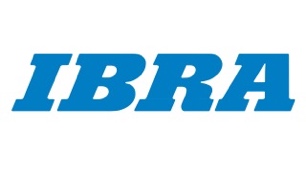 www.ibra.se
HOW do we Make Disciples in Urban context?
INSP
IRATION
ORDINARY PEOPLE
YouTube IBRA MISSION
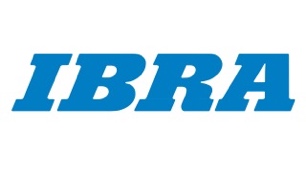 www.ibra.se
HOW do we Make Disciples in Urban context?
INSP
IRATION
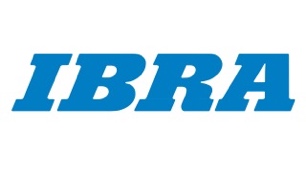 www.ibra.se
HOW do we Make Disciples in Urban context?
INSP
IRATION
DMM Training Videos
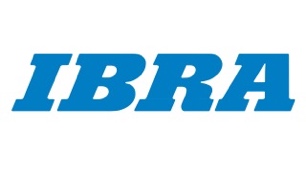 www.ibra.se
HOW do we Make Disciples in Urban context?
INSP
IRATION
ON LINE Strategy
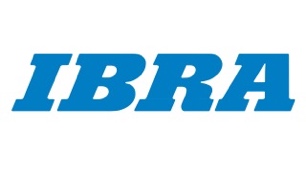 www.ibra.se
HOW do we Make Disciples in Urban context?
THANK YOU
E-mail
janerik.nyman@ibra.se 
WhatsApp
+255754447571
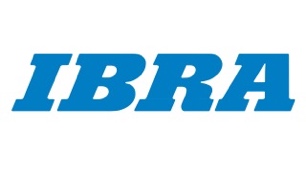 www.ibra.se
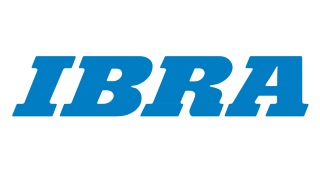 www.ibra.se